XVI SEMINÁRIO INTERNODE PESQUISA DO CENTRODE CIÊNCIAS DA SAÚDE
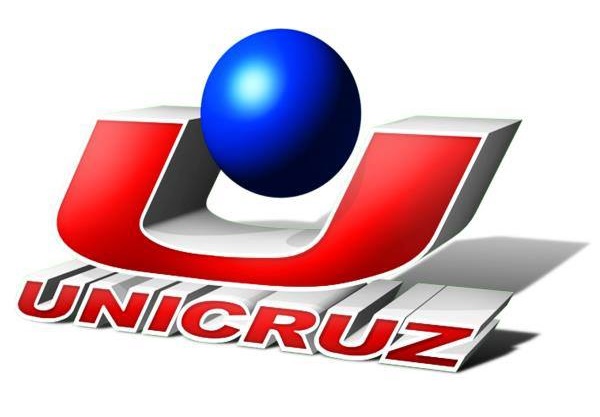 Cruz Alta, 22 de Junho de 2016.

Coordenação:
Profº. Themis Goretti Moreira Leal de Carvalho